Please click on the “slide show” tab on the top bar and “From Beginning” tab to start the Activity
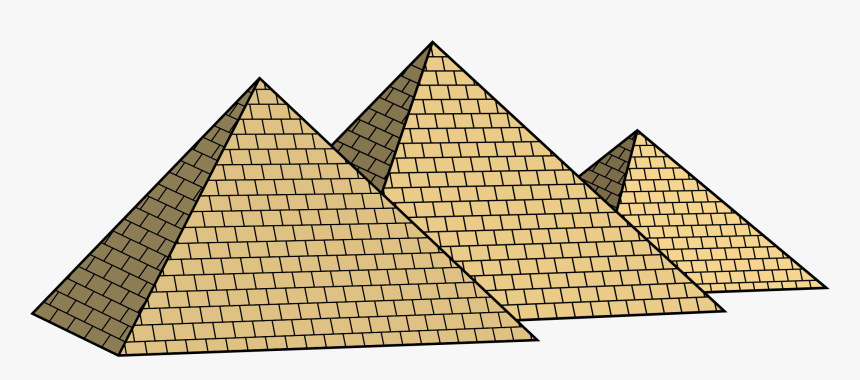 In this activity you  will be given 10 questions about the story of Moses and the 10 plagues of Egypt, which you can find in Exodus 4 -12.

You will be given 3 possible answers to each question and you have to choose the right one.
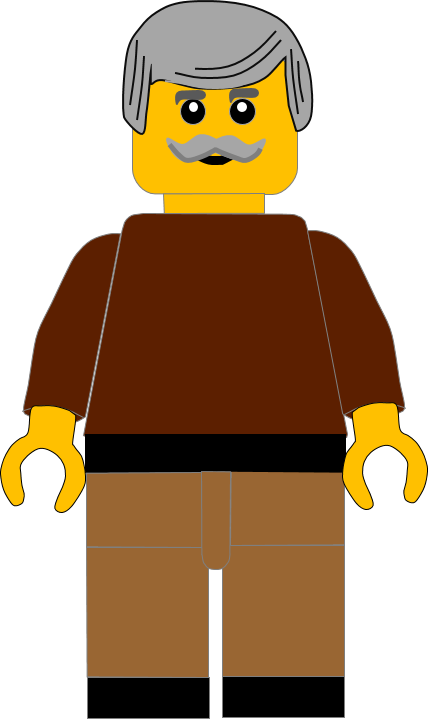 Click here to start the quiz
Question 1:
Moses went to Pharaoh with ?
Jethro
Miriam
Aaron
Press your answer
Question 1:
Moses went to Pharaoh with ?
Jethro
Miriam
Aaron
You are right.
Moses went with his brother Aaron.
Well Done
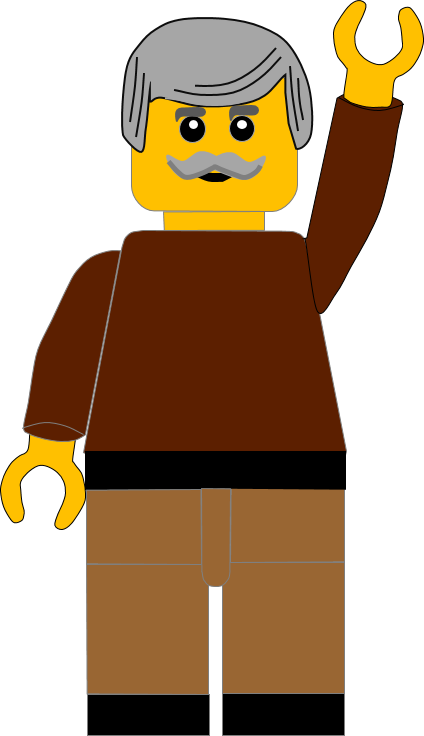 Click for the next question
Question 2:
What sign did Moses show Pharaoh, to confirm God had sent him?
Changed bread into fish
Changed water to wine
Changed stick to a snake
Press your answer
Question 2:
What sign did Moses show Pharaoh, to confirm God had sent him?
Changed bread into fish
Changed water into wine
Changed stick into snake
You are right.
When the stick was thrown on the ground it changed into a snake.
Well Done
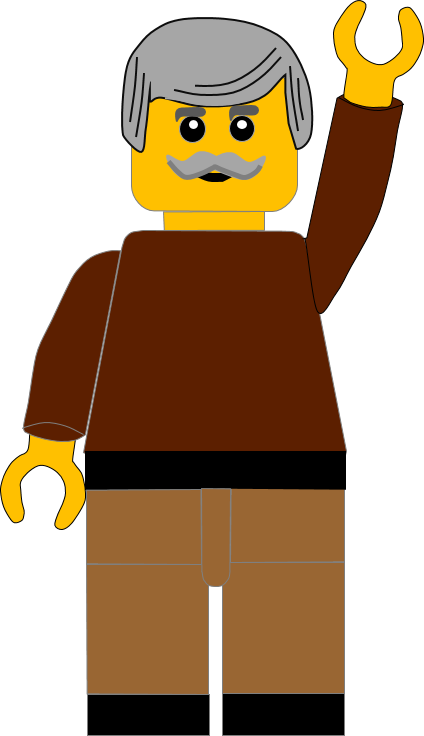 Click for the next question
Question 3:
Pharaoh was angry and . . .?
Put Moses in prison
Sent Moses away
Killed Moses
Press your answer
Question 3:
Pharaoh was angry and . . .?
Put Moses in prison
Sent Moses away
Killed Moses
You are right.
Pharaoh sent Moses and Aaron away.
Well Done
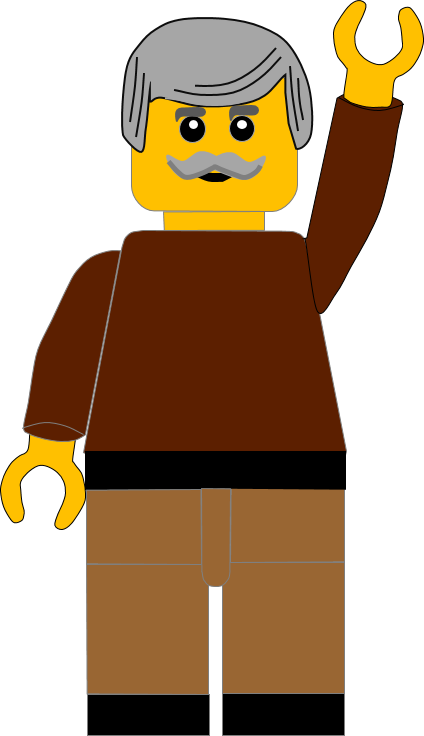 Click for the next question
Question 4:
The first plague God sent on Egypt was?
River turned to blood
Locusts ate the food
Frogs appeared
Press your answer
Question 4:
The first plague God sent on Egypt was?
River turned to blood
Locusts ate the food
Frogs appeared
You are right.
When Aaron struck the river with his stick the water turned to blood.
Well Done
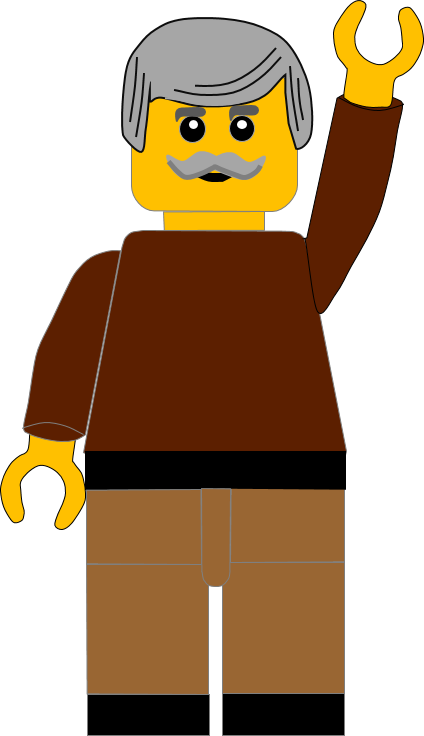 Click for the next question
Question 5:
Which of these insects did God not send as a plague on Egypt?
Locusts
Ants
Gnats
Press your answer
Question 5:
Which of these insects did God not send as a plague on Egypt?
Locusts
Ants
Gnats
You are right.
God sent Gnats and Locusts but he didn’t send ants
Well Done
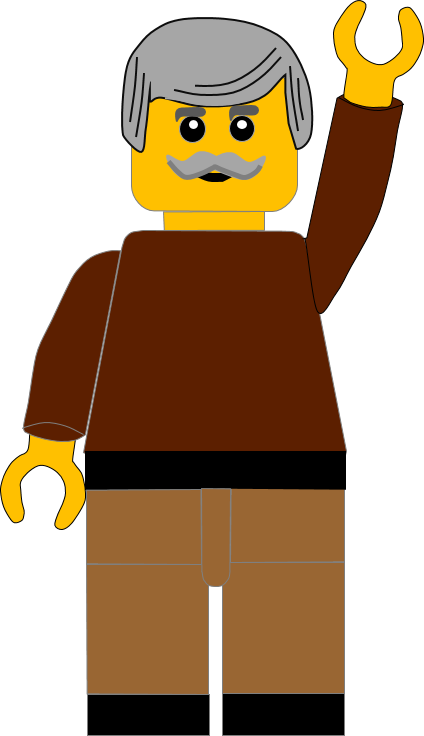 Click for the next question
Question 6:
Which of these creatures did God send as a plague on Egypt
Frogs
Spiders
Snakes
Press your answer
Question 6:
Which of these creatures did God send as a plague on Egypt
Frogs
Spiders
Snakes
You are correct. 
God didn’t send snakes or spiders, but he did send frogs.
Well Done
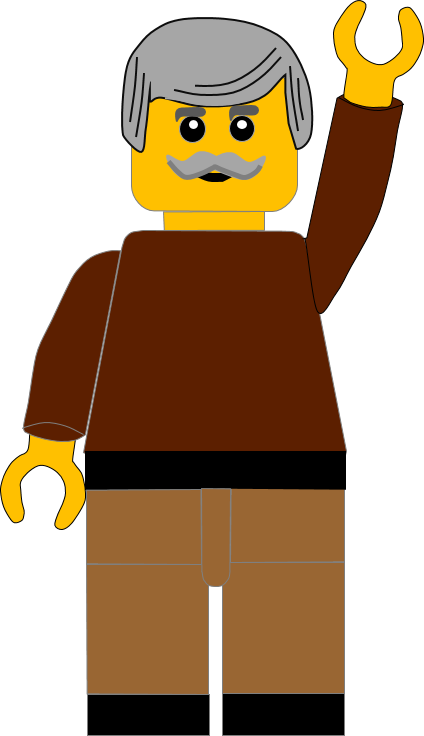 Click for the next question
Question 7:
Which plague killed the farm animals?
Hail
Darkness
Disease
Press your answer
Question 7:
Which plague killed the farm animals?
Hail
Darkness
Disease
You are right.
Some of the animals were killed by hail but most were killed by disease
Well Done
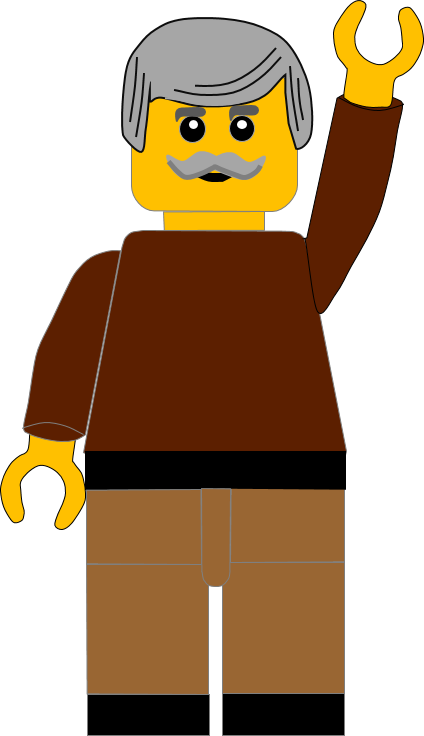 Click for the next question
Question 8:
Why did Pharaoh not listen to God? (Exodus 7v14)
He had gone away
He was stubborn
He was deaf
Press your answer
Question 8:
Why did Pharaoh not listen to God? (Exodus 7v14)
He had gone away
He was stubborn
He was deaf
You are right.
Pharaoh was stubborn and didn’t believe God
Well Done
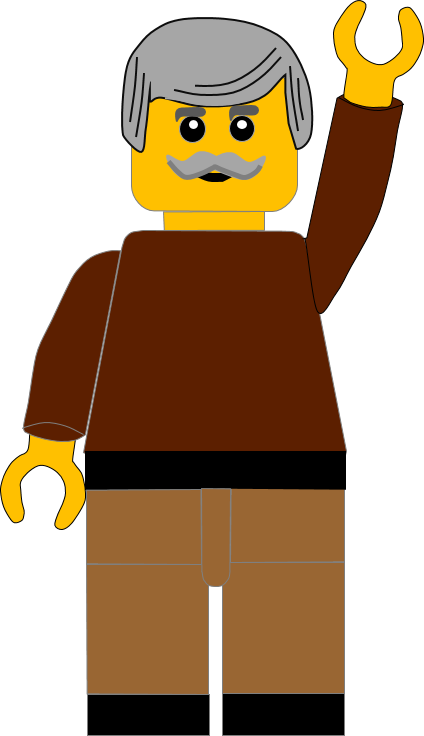 Click for the next question
Question 9:
What was the final plague?
Death of firstborn
Locusts
Darkness
Press your answer
Question 9:
What was the final plague?
Death of firstborn
Locusts
Darkness
You are right.
The final plague was the death of every family’s firstborn son.
Well Done
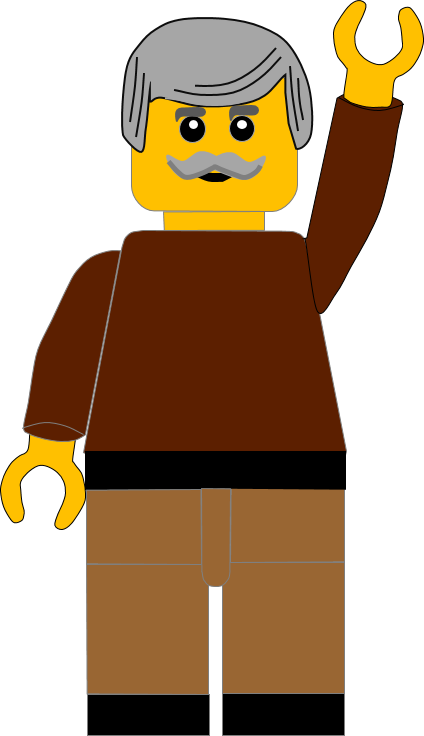 Click for the next question
Question 10:
What made Pharaoh change his mind and let the Israelites go free?
His wife died
His son died
Moses paid Him money
Press your answer
Question 10:
What made Pharaoh change his mind and let the Israelites go free?
His wife died
His son died
Moses paid him money
You are right.
Pharaoh changed his mind because his oldest son died
Well Done
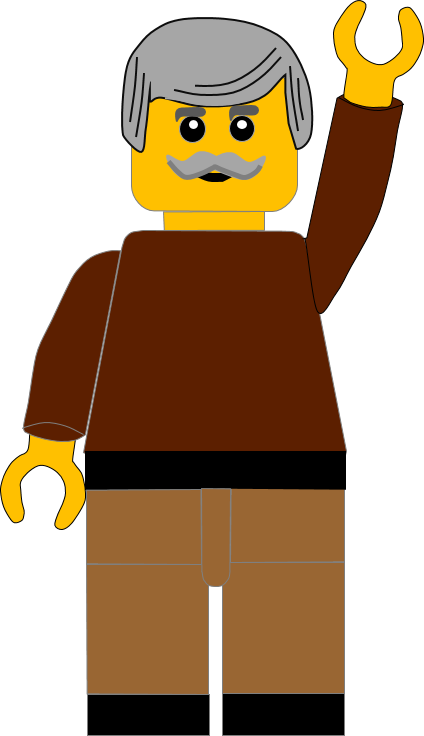 Click for the next slide
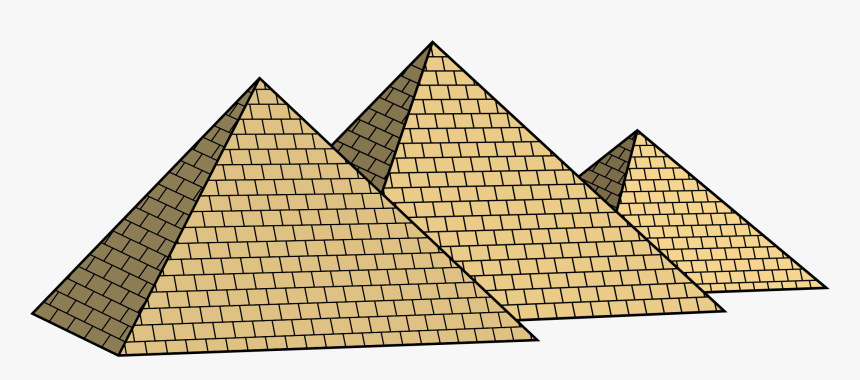 Well done for finishing the quiz.

I’ll have another one for you next week.

See you next time
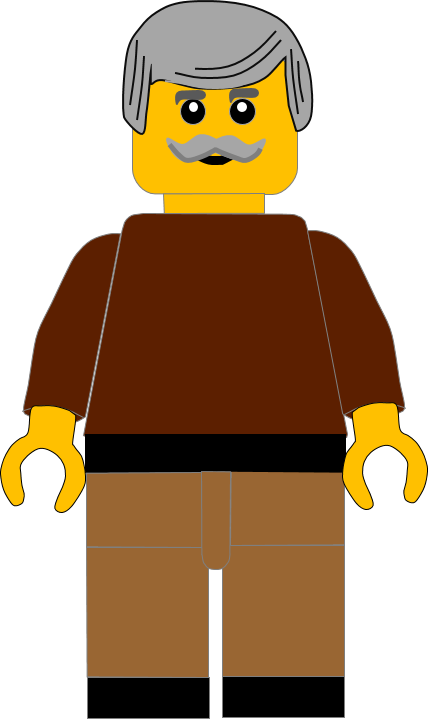 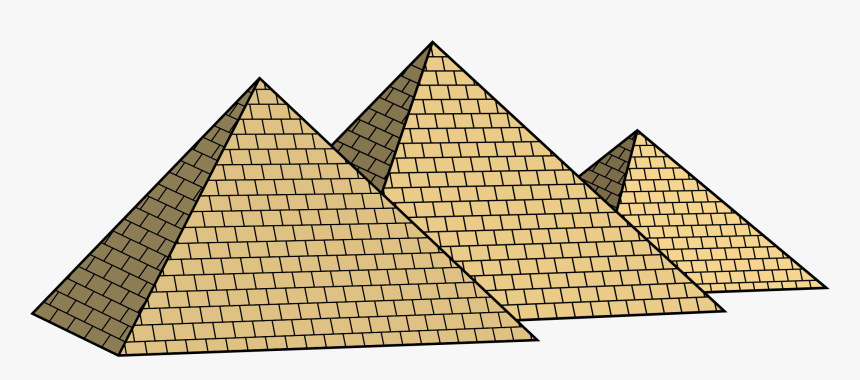 Whoops!

That’s not quite right.

Try again.
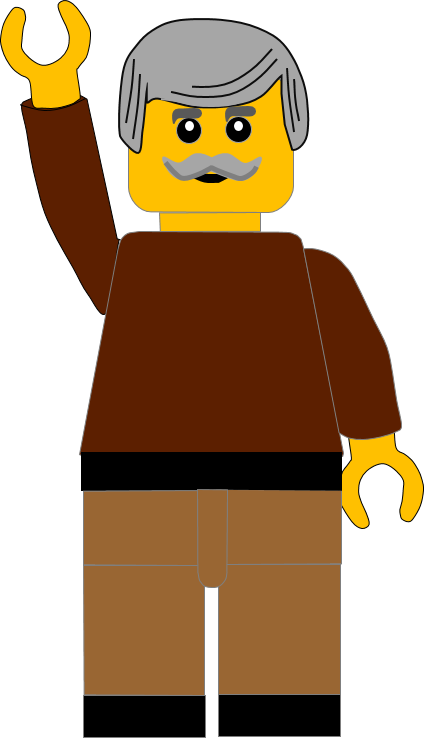 Click to return to the quiz